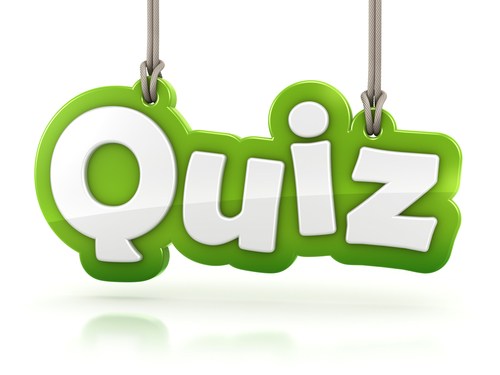 Δίκτυα Υπολογιστών
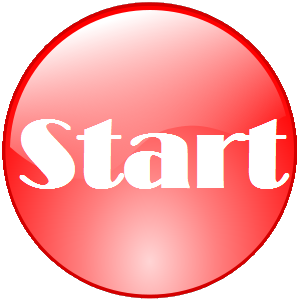 Τα Δίκτυα Υπολογιστών αποτελούνται:
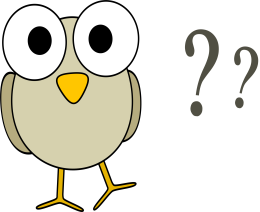 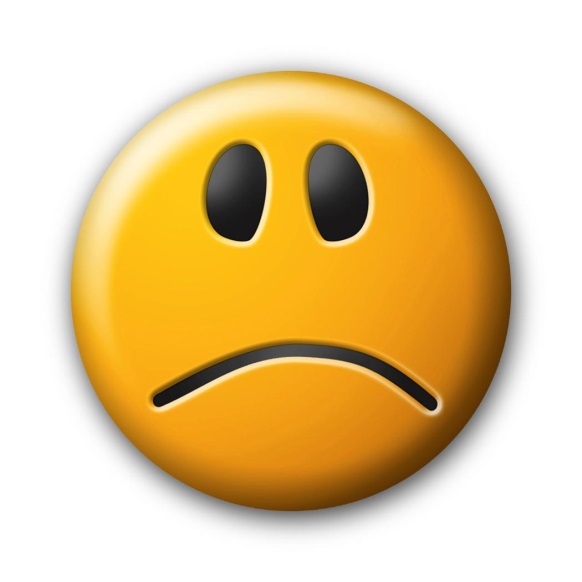 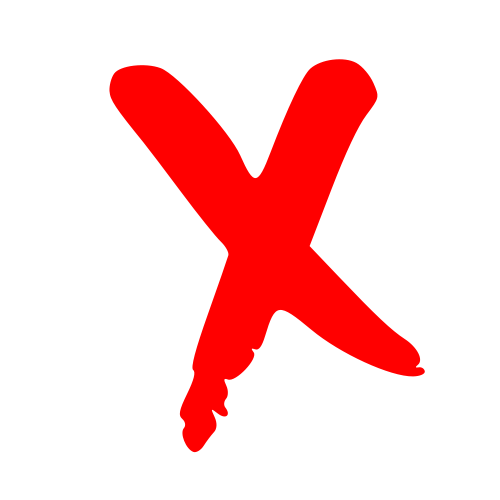 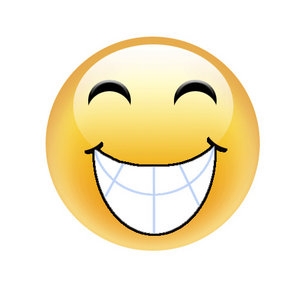 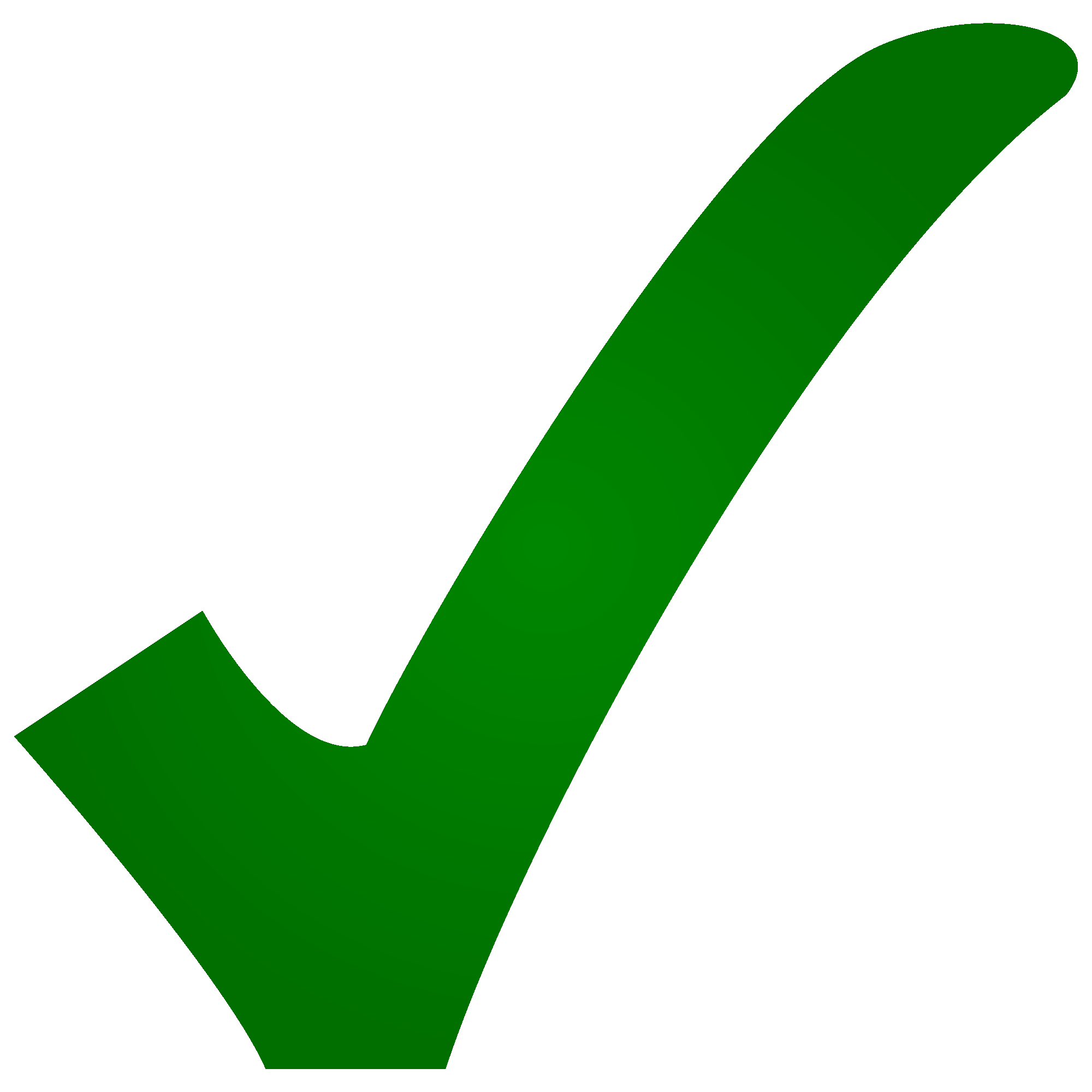 Όταν οι υπολογιστές που συνδέονται μεταξύ τους βρίσκονται σε διαφορετικές πόλεις ή χώρες, ή ηπείρους ...
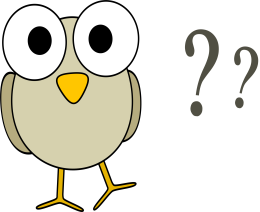 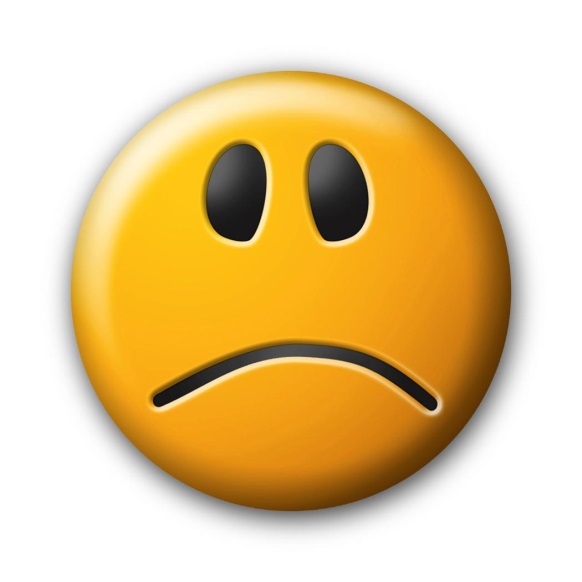 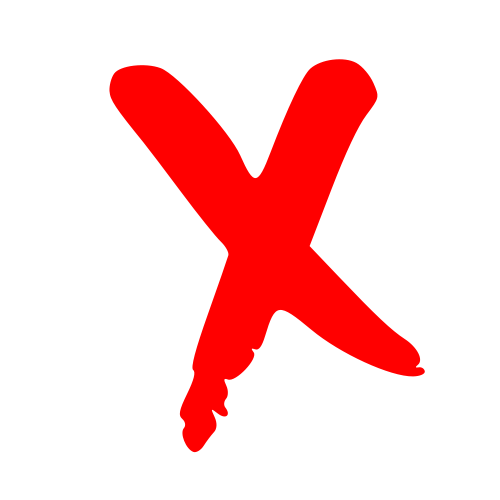 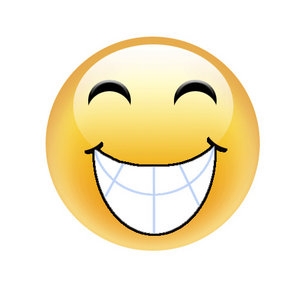 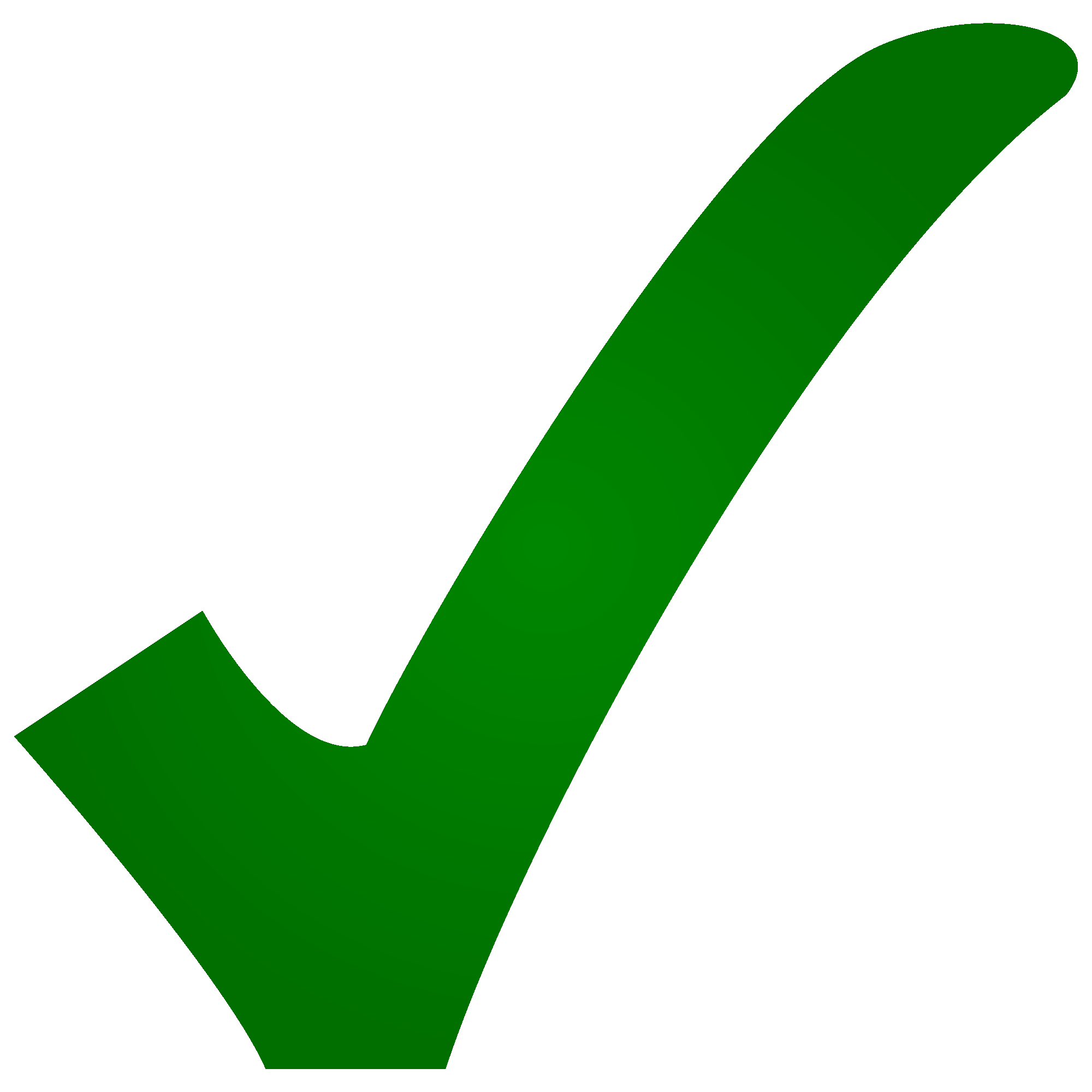 Στα τοπικά δίκτυα υπολογιστών :
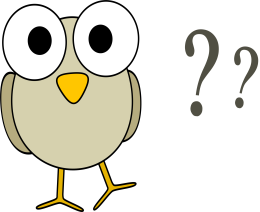 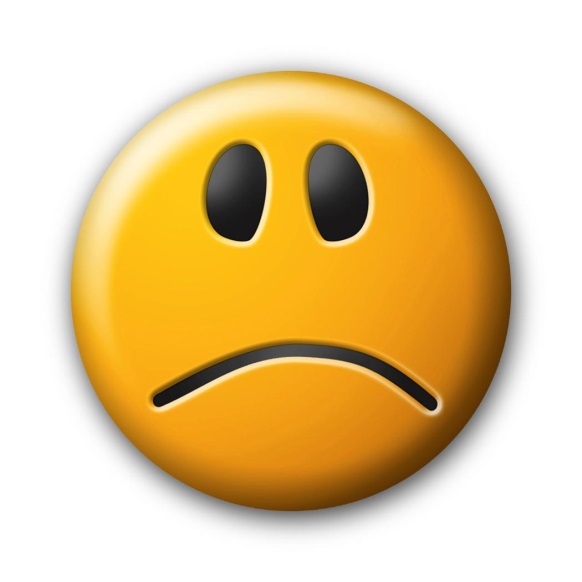 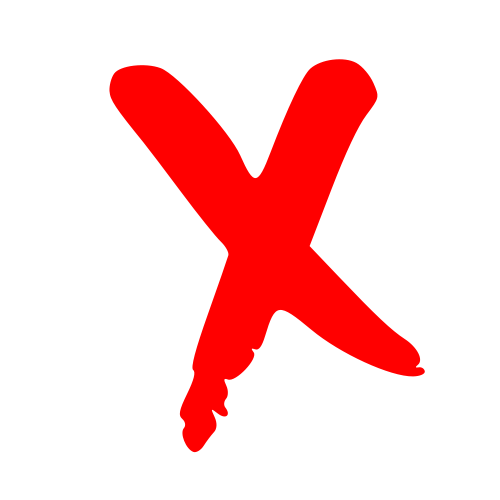 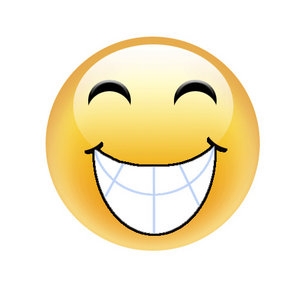 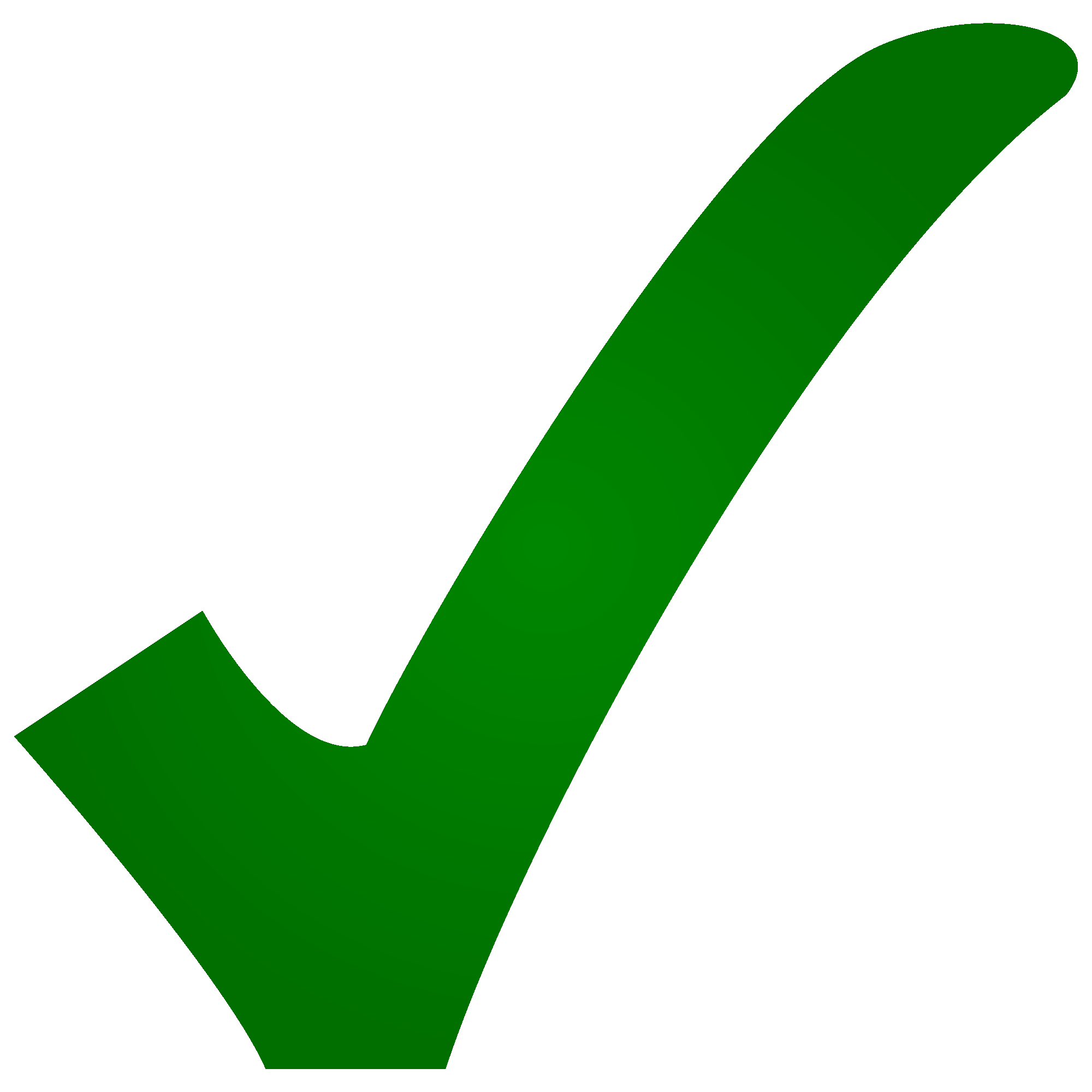 Tο διαδίκτυο :
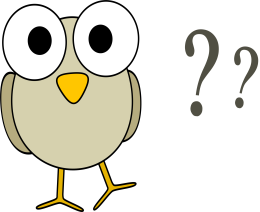 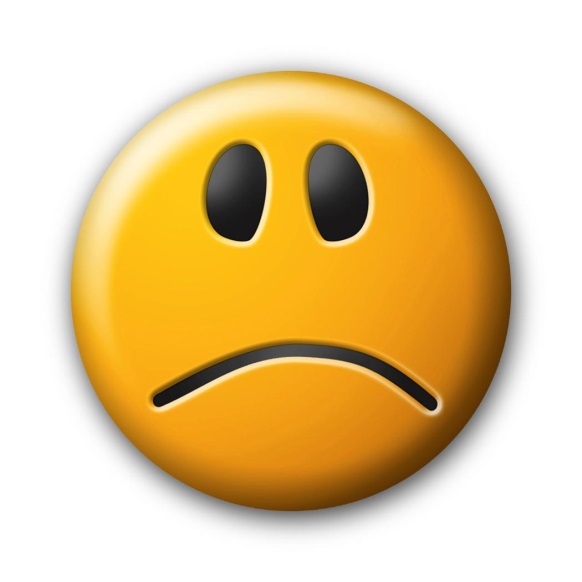 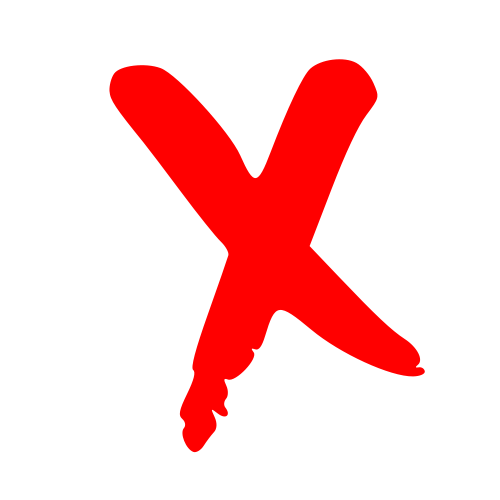 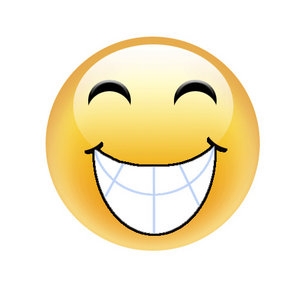 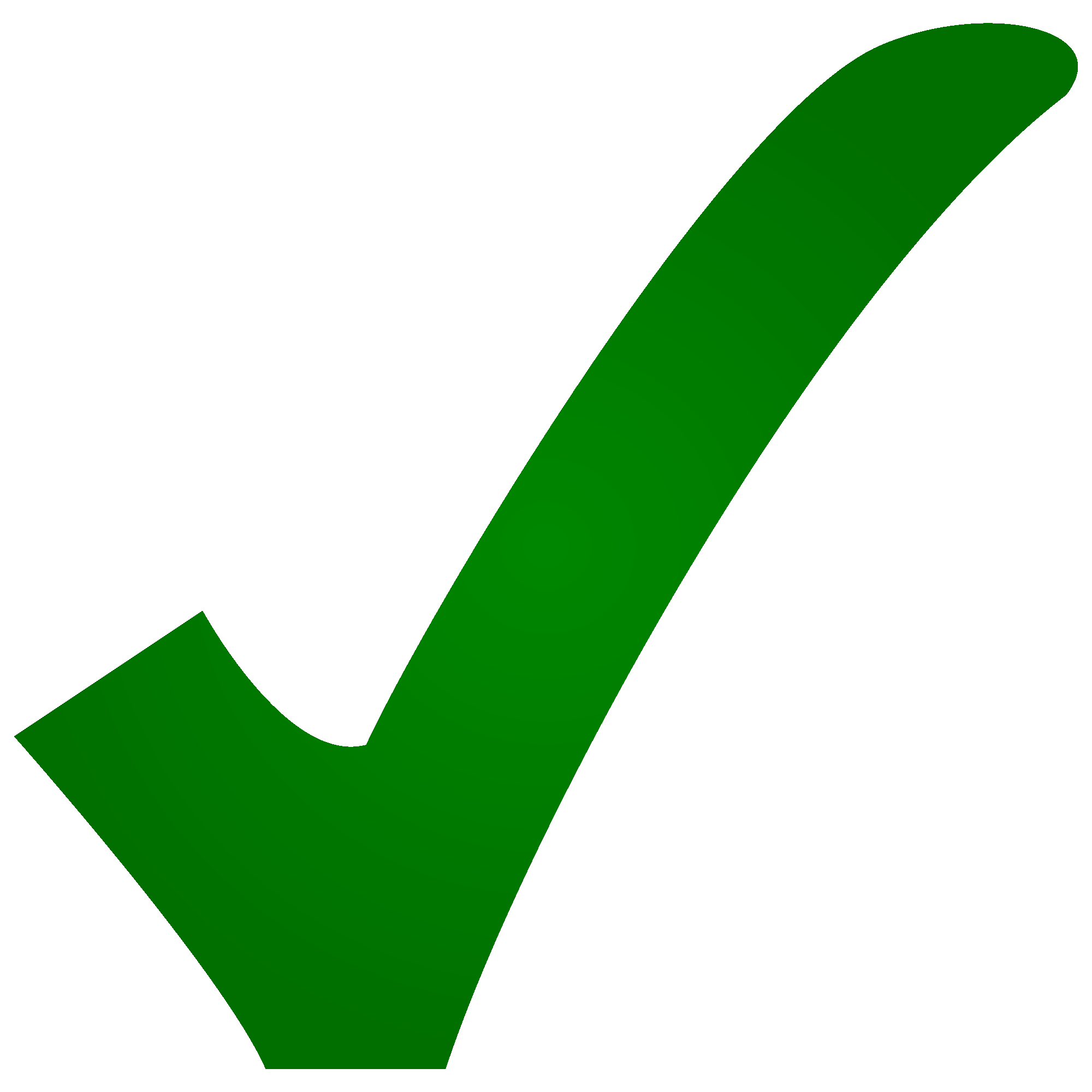 Έχουμε έναν εκτυπωτή στο εργαστήριο ο οποίος είναι συνδεδεμένος στο τοπικό δίκτυο. Μπορούμε να εκτυπώσουμε σε αυτόν ...
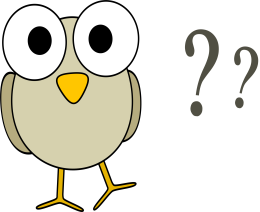 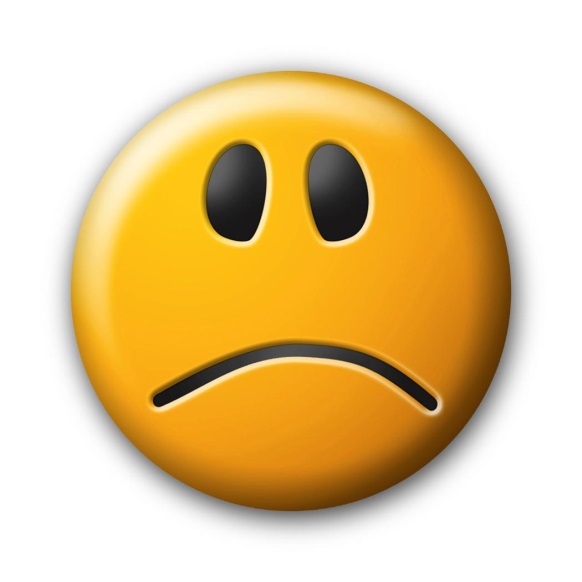 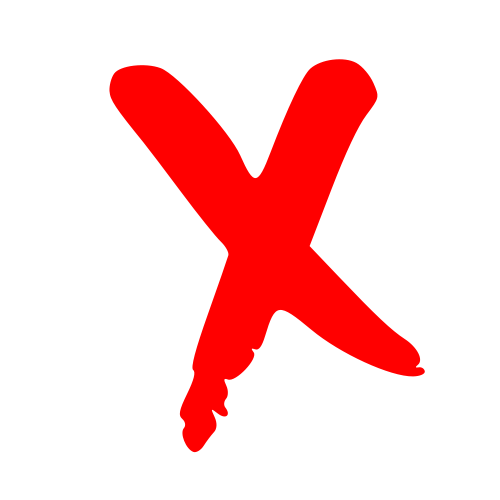 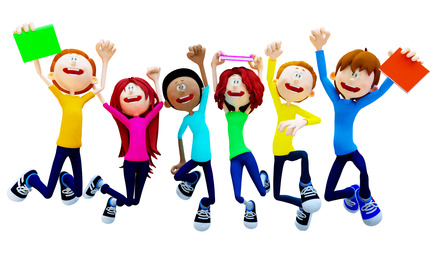 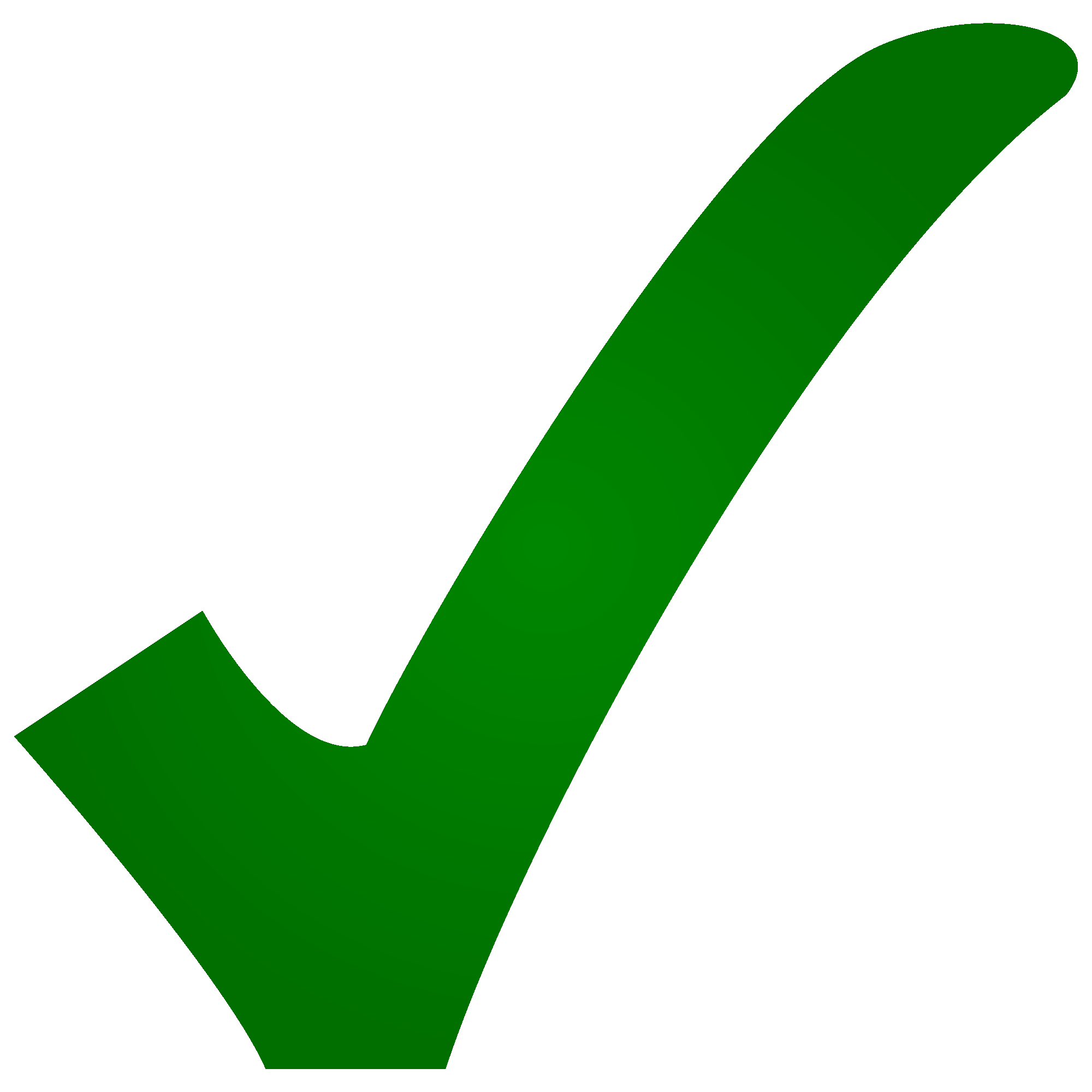 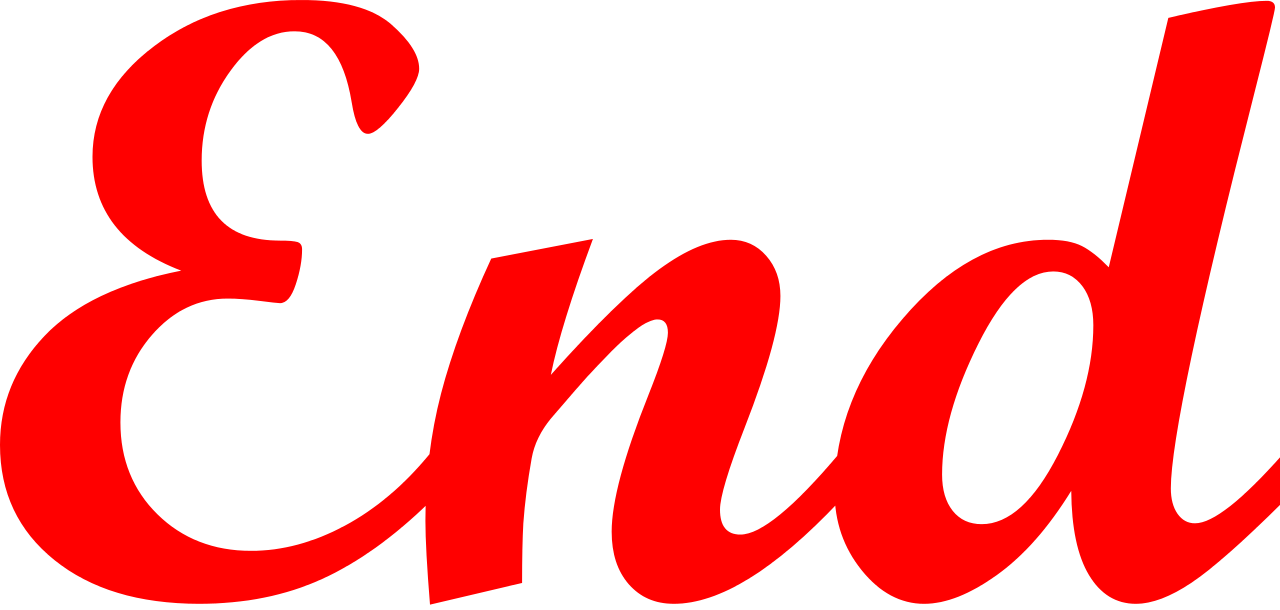